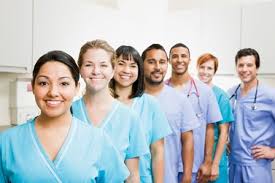 Understand the role and responsibilities of Nurses
Explain the role and responsibilities of a variety of nurses
Nurses
https://mental health Nurse 
This is the largest group of professional working in the Health Services. 
Some choose to specialise in a certain area. You may even see a Nurse practitioner now in your GP surgery rather than a GP.
Adult Nurses
Mental Health Nurses
Children's Nurse (Paediatric)
Learning Disability nurses
District Nurses
Neonatal nurses
Health Visitor
Practice nurse
School nurse
The role of the nurse
Nurses have many different roles within health and social care

Caregiver and comforter
Ethical decision maker
Protector
Advocate
Case manager
Communicator
Teacher
Leader
Why it important that we have nurses?
Skills and qualities
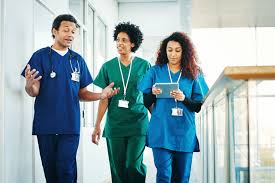 All health, social care and early years professionals need particular skills and qualities to assist them to do their jobs. Without these skills and qualities individuals may not receive the care and attention that they require. 

Identify the skills and qualities needed by nurses to carry out their day-to-day work
Think about PIES skills…
What would you want a nurse to be like?
How do you become a nurse?
Plenary
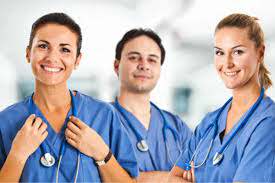 If you were thinking about becoming a nurse, what specialism would you choose and why?